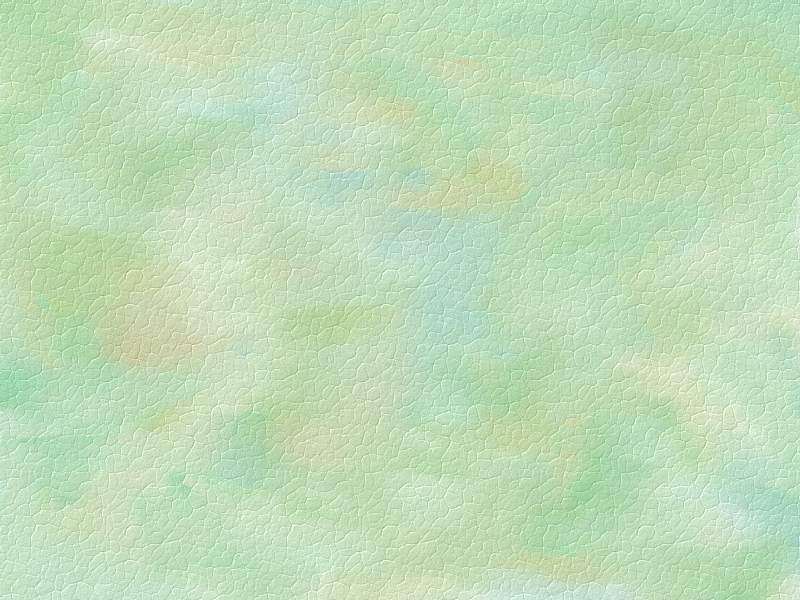 ТЕМА ЭКОЛОГИЧЕСКОГО СОЦИАЛЬНО-ЗНАЧИМОГОПРОЕКТА:«ЧИСТОЕ СЕЛО»
Учащаяся 6 класса
Кайль Евгений
Цизман Анастасия
Соколов Владимир 
 и обучающиеся кружка 
«Я исследователь»  
Руководитель проекта Литовченко Л. В.
Цель: Изучить факторы, влияющие на загрязнение села Квасниковка и способы его очистки.
Задачи:
Проблемы утилизации бытовых отходов
Изучить проблему очистки села
Провести социологическое исследование жителей села
Актуальность данного проекта: Мы рассмотрим одну из проблем влияния человека на окружающую среду – проблему бытовых отходов.
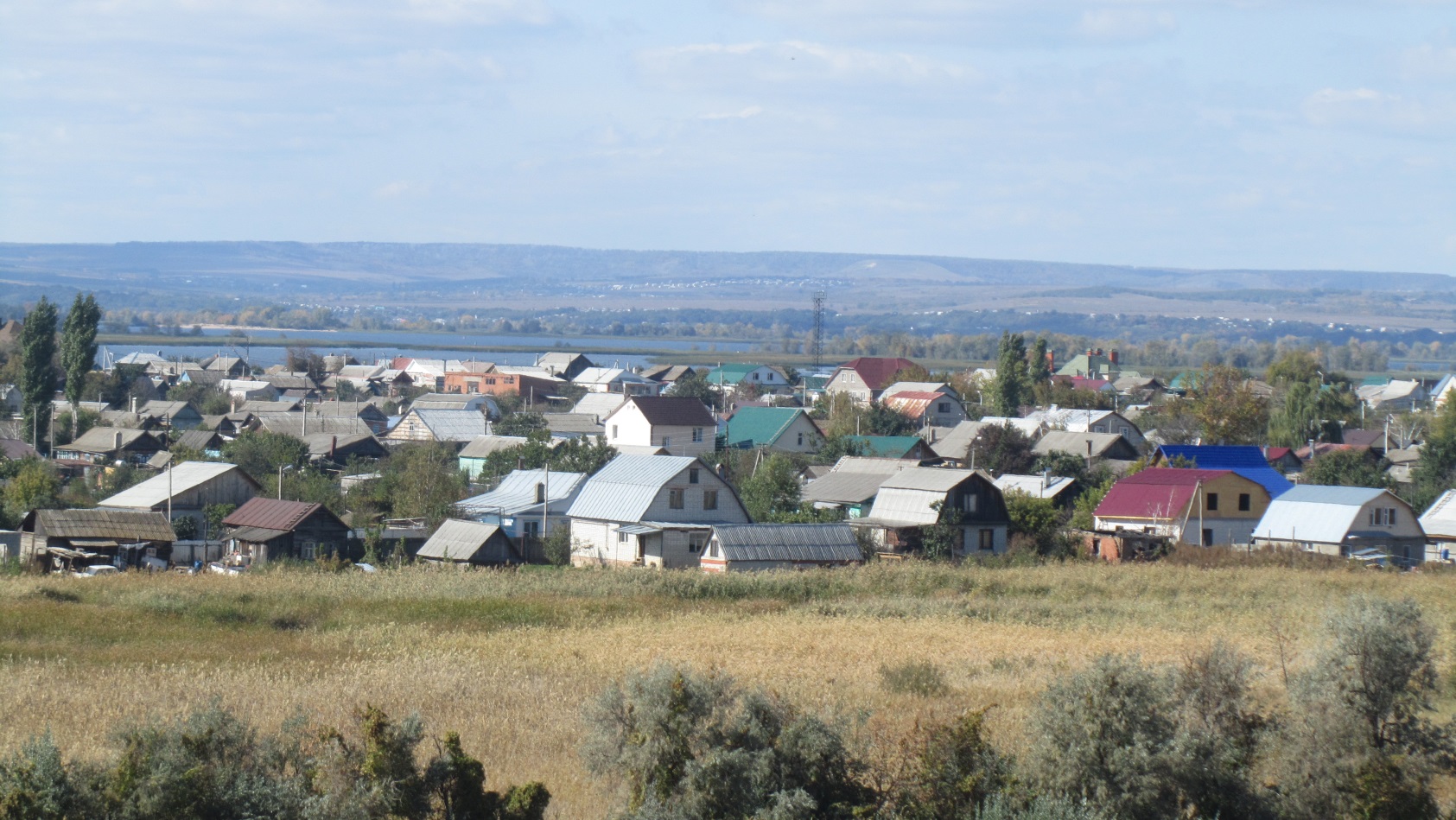 Географическое положение села Квасниковка
Село Квасниковка расположено на левом берегу реки Волга на первой надпойменной террасе раннехвалынского возраста. До революции село славилось садами (несколько га). Пойма была частично занята дубовыми лесами. В селе было много озер Крутенькое, Цибулино и т.д. Село Квасниковка славилось обилием и разнообразием рыбы, чистым воздухом и здоровыми жителями!
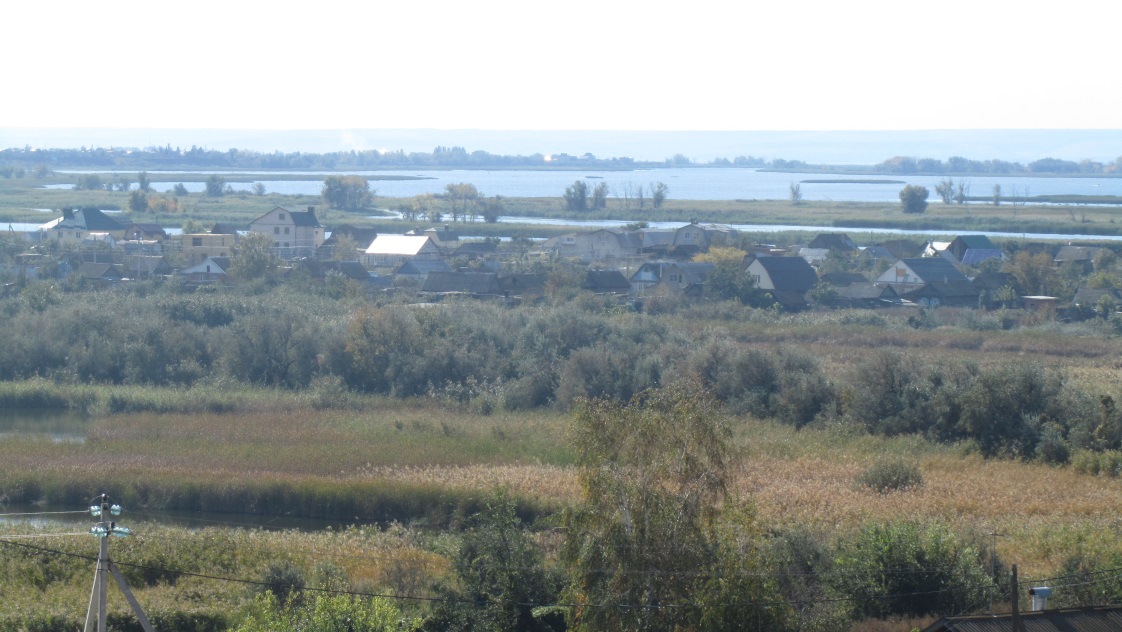 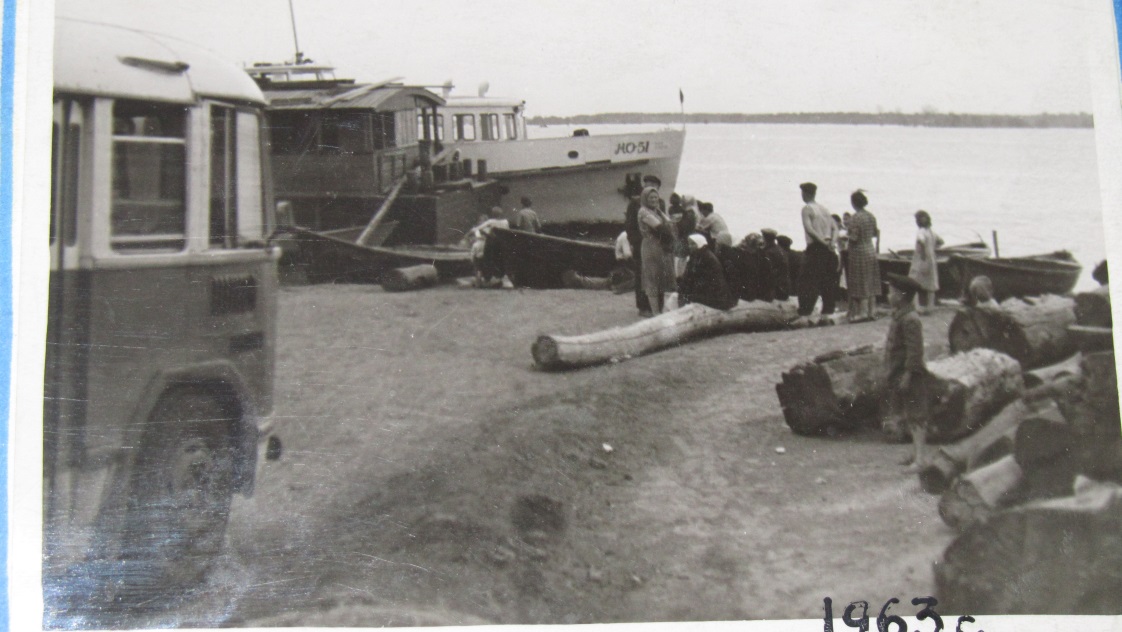 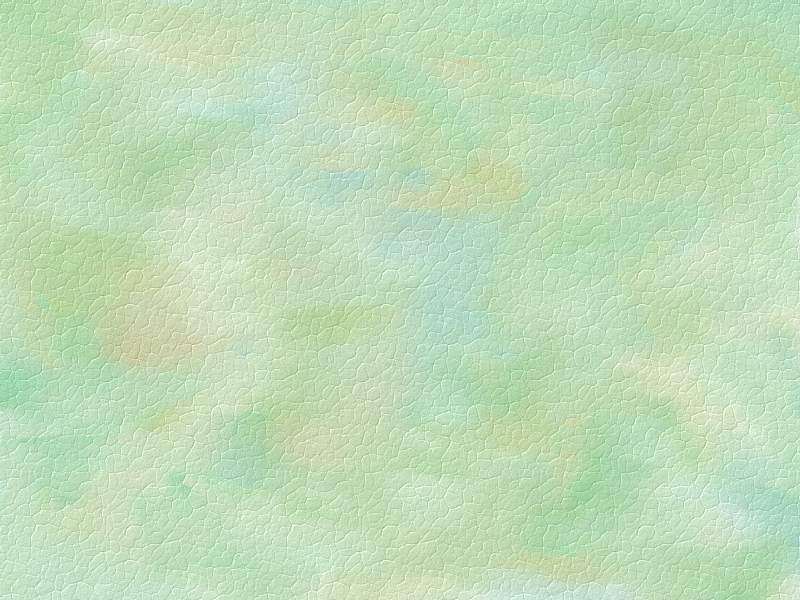 СОХРАНЯЯ БИОГЕОЦЕНОЗЫ МЫ ОБЕСПЕЧИВАЕМ УСТОЙЧИВОСТЬ БИОСФЕРЫ
Антропогенное
 вмешательство
в биогеоценоз
Мусорные 
свалки
Рыболовство
Многие виды
рыбы реже 
встречаются в 
нашей реке
Влияют на
 видовой
 состав растений и
 животных
Специалисты подсчитали, что если мусор не уничтожать, то через 10–15 лет он покроет нашу планету слоем толщиной 5м.
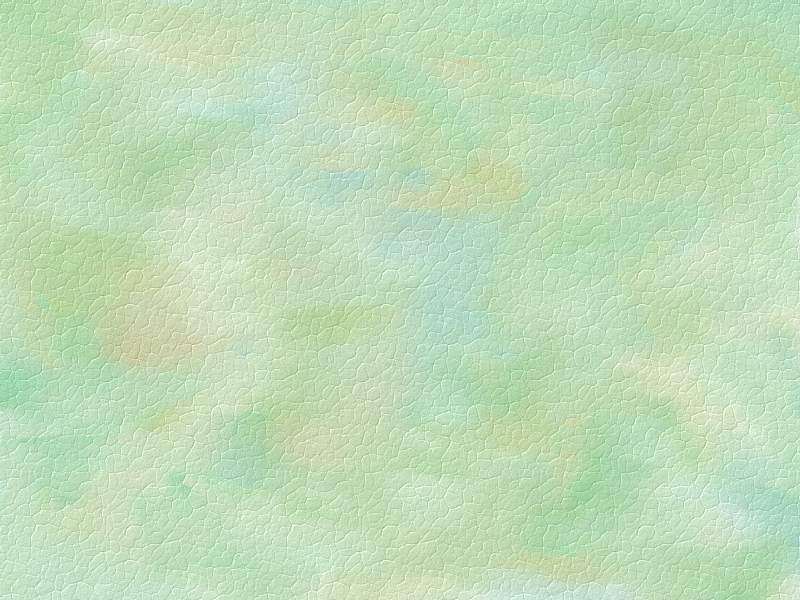 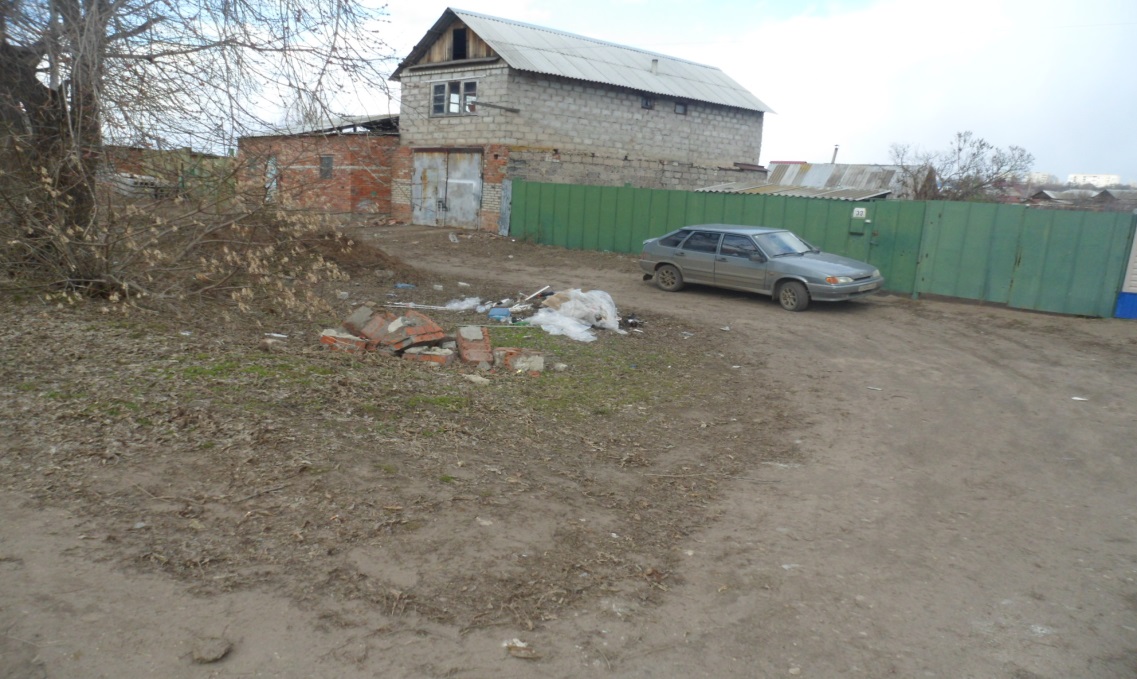 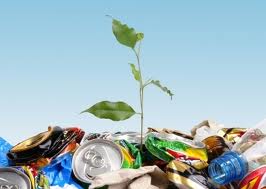 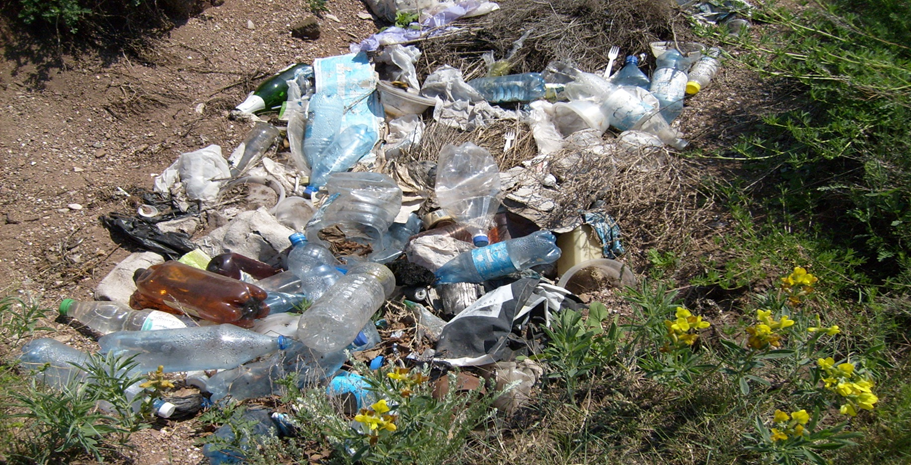 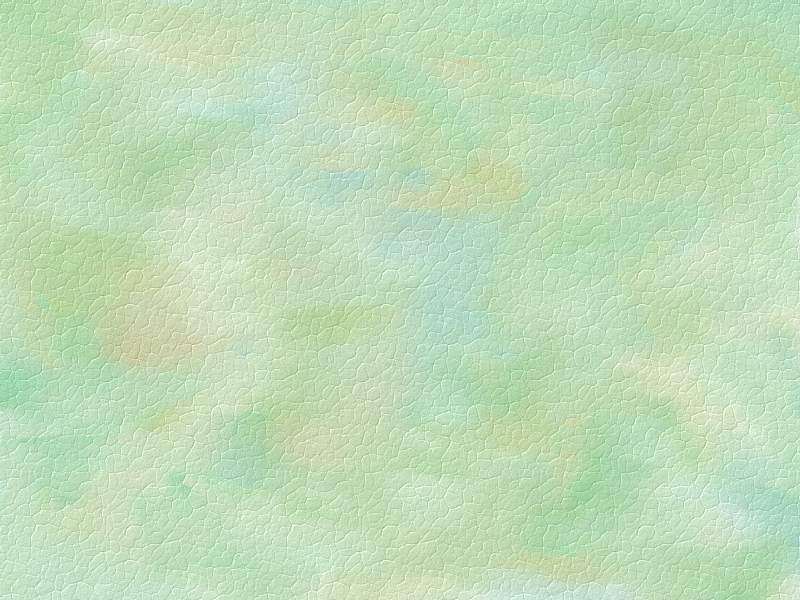 Для разложения:
 стеклянной бутылки, требуется более 1000 лет
бумага – от 1 месяца до 2 лет,
изделия из ткани – 2–3 года 
деревянные изделия – несколько десятков лет
Покрышки – 120-140 лет
Старая обувь – 10 лет
Консервная банка – более 10 лет
Алюминиевые банки – 500 лет
пластмасса – 180-200 лет.
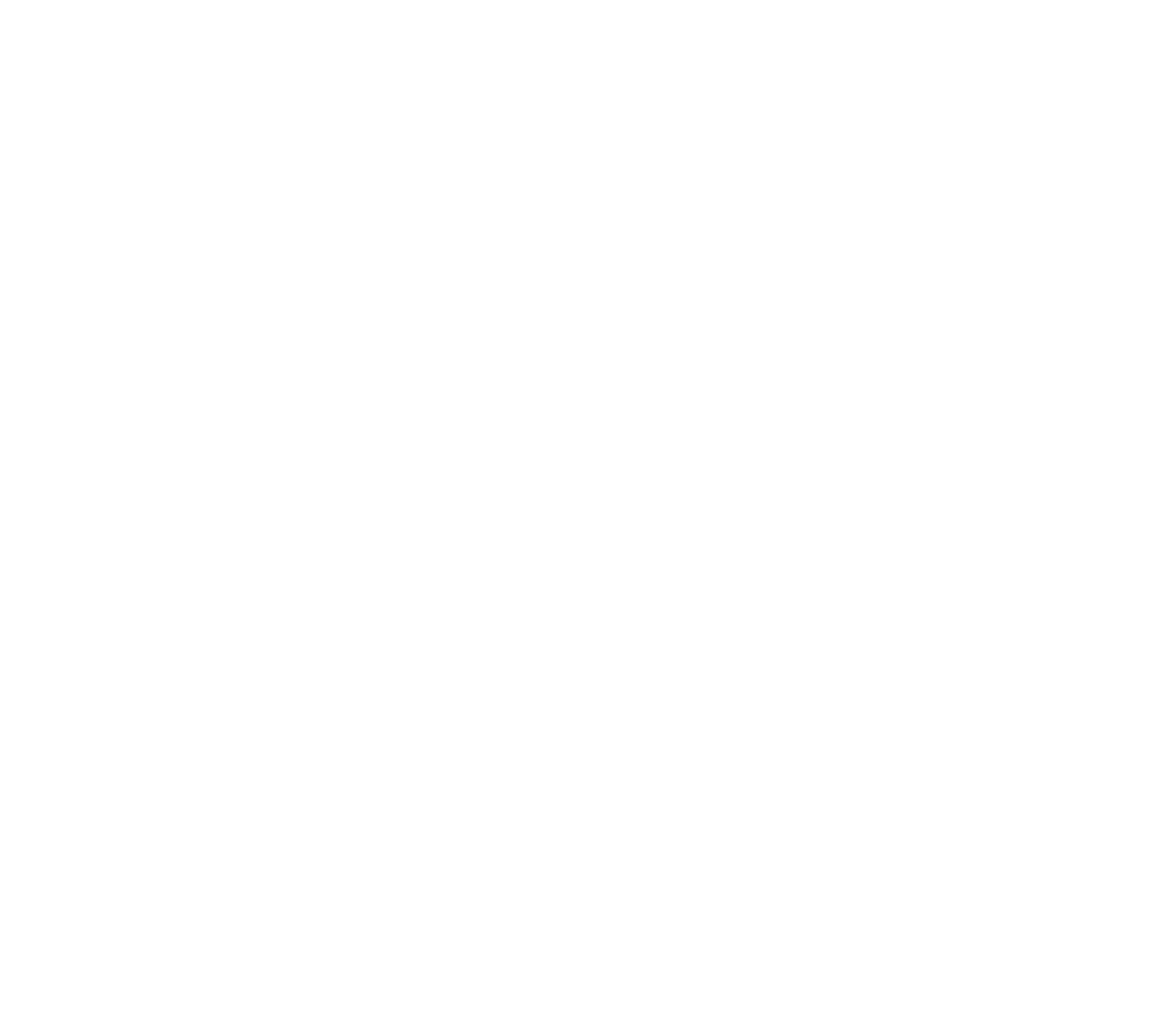 Последствия антропогенного вмешательства в биогеоценозы 
Нарушается устойчивость биогеоценозов 
Изменение чистоты и качественных показателей водных ресурсов 
Изменения условий жизни человека
Изменения климата
Ухудшение здоровья человека
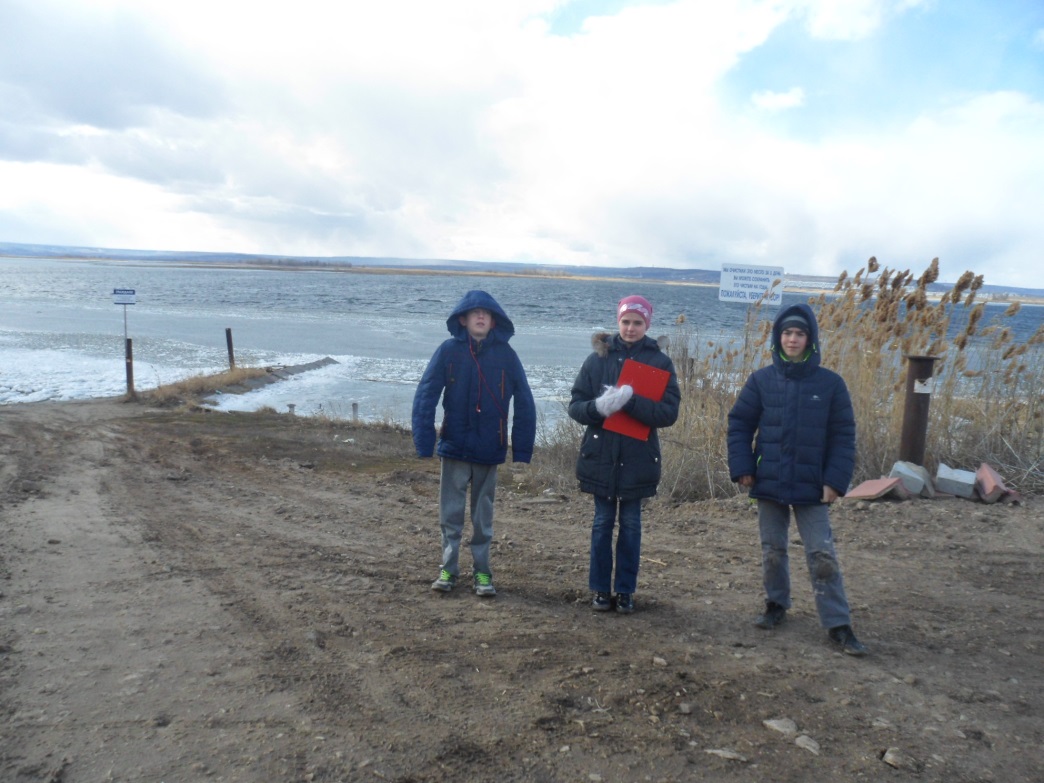 Статистика такова: в начале прошлого века исчезал один вид животных в год. Сейчас один вид исчезает ежедневно. В Европе под угрозой исчезновения 2/3 птиц, 1/3 бабочек, более половины земноводных и рептилий, а также исчезают растения.
	Мы убедились, что биосфера серьёзно больна. Её поразило вмешательство человека– люди! Давно пора понять, что не природе нужна наша защита. Это нам необходимо её покровительство: 
Чистый воздух – чтобы дышать, кристальная вода – чтобы пить, вся Природа – чтобы жить!
В результате мы предложили наиболее эффективный путь борьбы с нарастающим количеством отходов, попадающих в окружающую среду – это рециркуляция (повторное использование) отходов. 
	Красочно оформили плакат– листовку для школьного стенда
	Раздали листовки о вреде мусора жителям села!
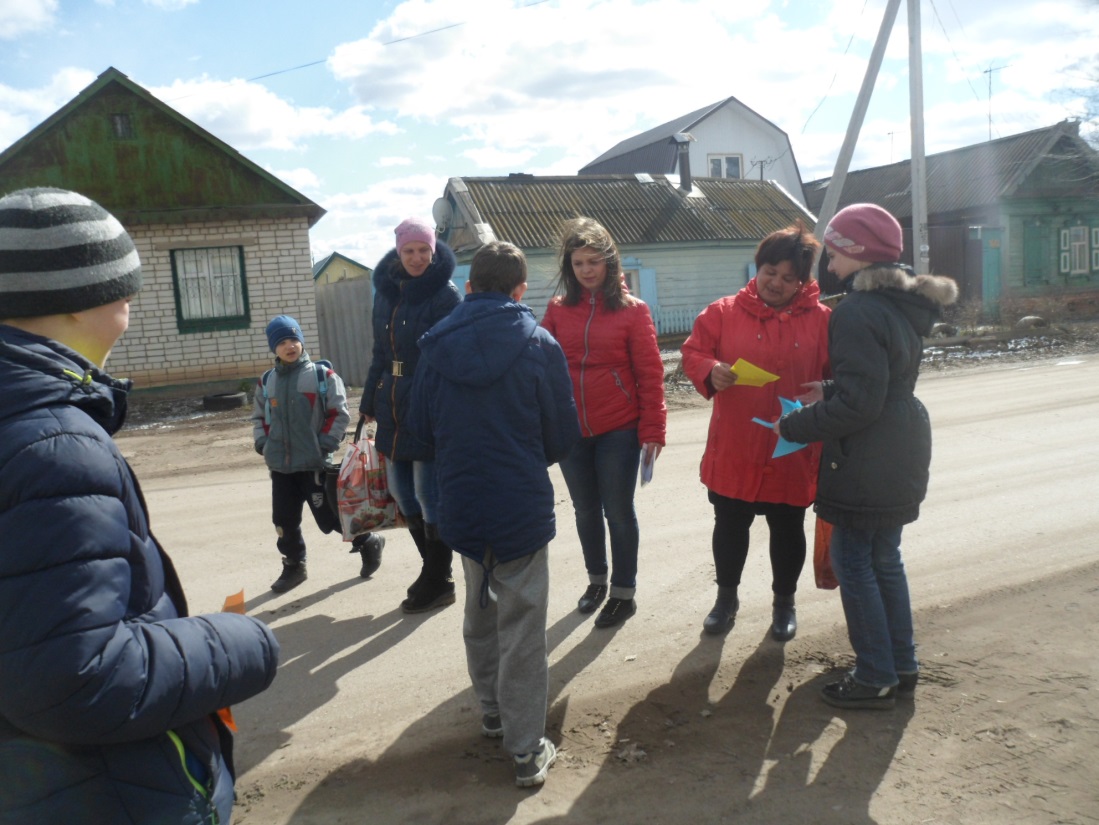 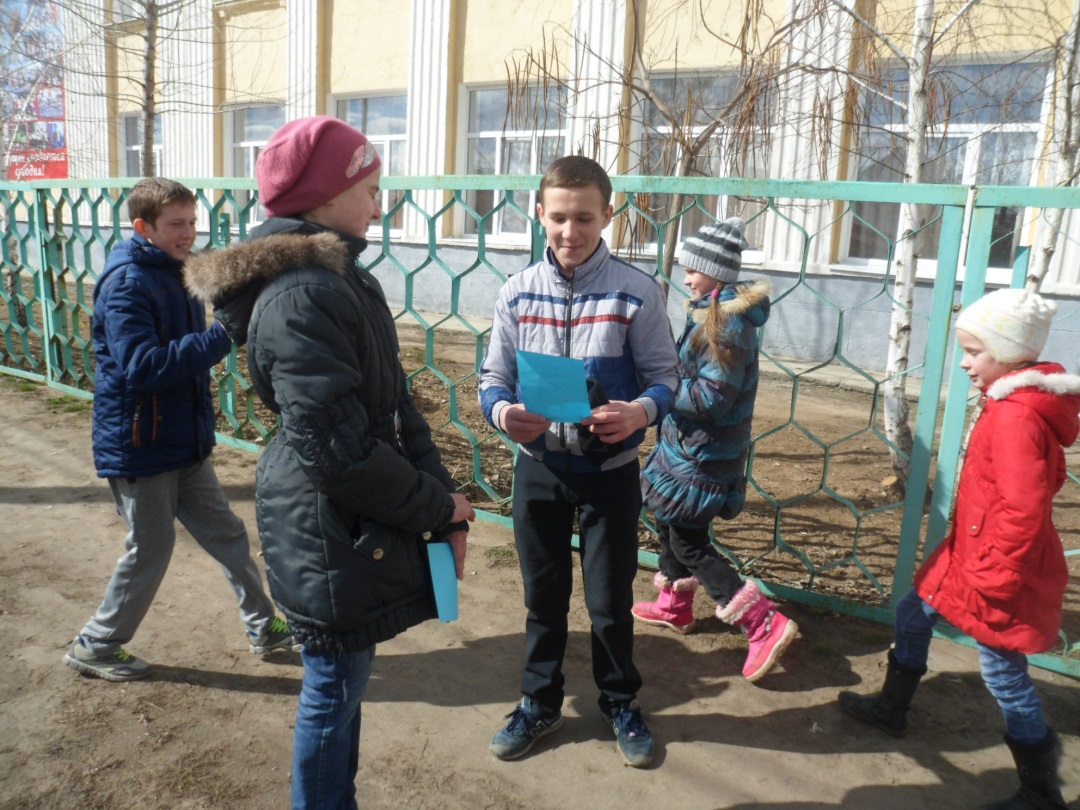 Проведение паспортизации свалок с. Квасниковка позволило выяснить, что в нашем селе 3 большие свалки и 10 мелких
Ребятами кружка «Я исследователь» проведен социологический опрос жителей села Квасниковка  на тему: «От кого зависит чистота нашего села»
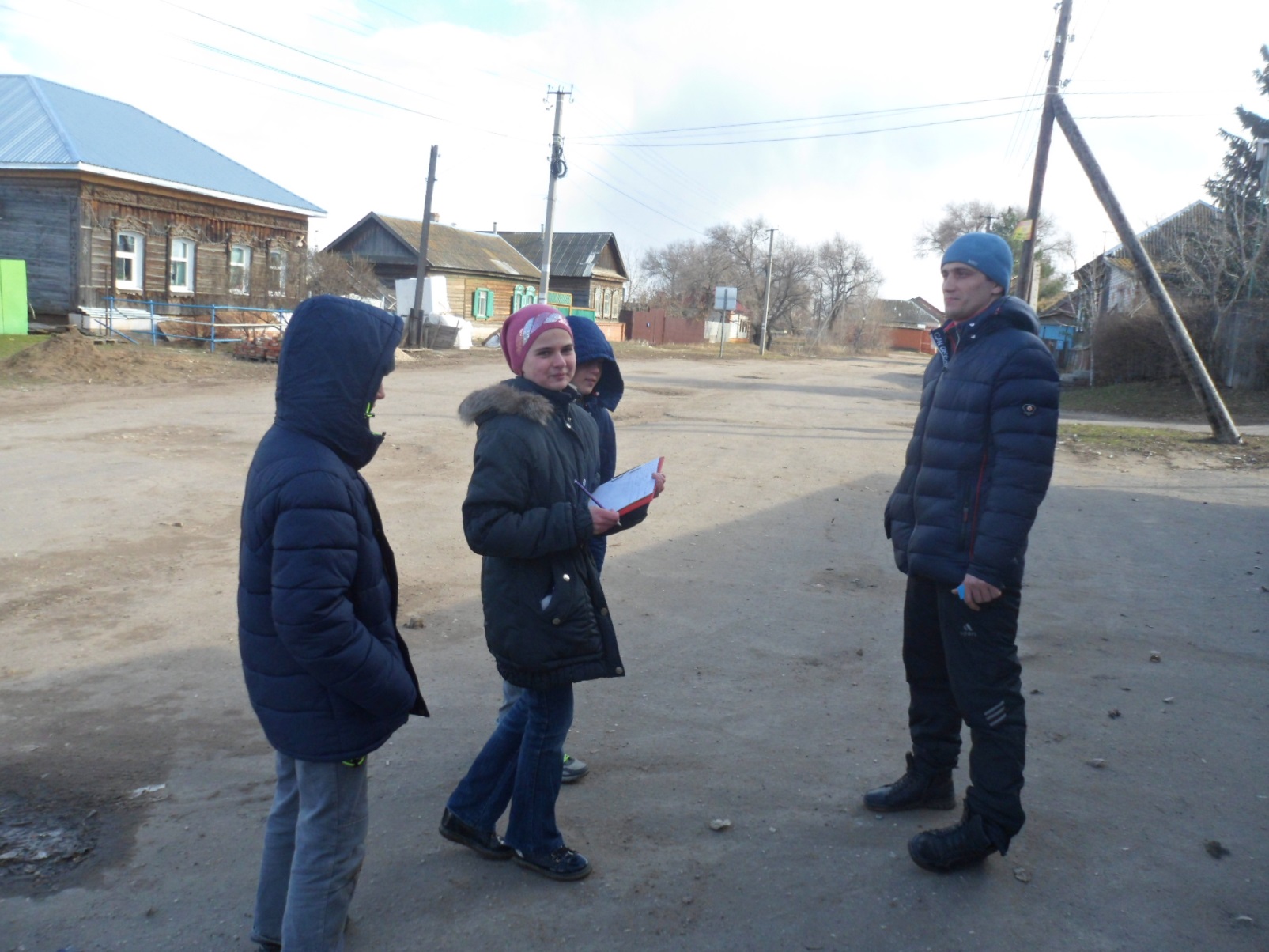 Опрошены жители села от 26 лет и старше -14 человек считают, что:
Больше всего мусорят-взрослые и молодежь
Очистка села от мусора обходится дорого
Наши предложения:
Выбор оптимального места для полигона по утилизации бытовых отходов ( общая свалка должна находится за пределами села, не в водоносной зоне).
 Ликвидация мусора на несанкционированных свалках в пределах  села и его окрестностях (силами школьников)    
Установка штрафов за нарушения.
Вывесить плакаты с природоохранной темой около реки Волга, в местах возможного появления свалок 
     Изготовить и раздать листовки жителям села о жизни без свалок!
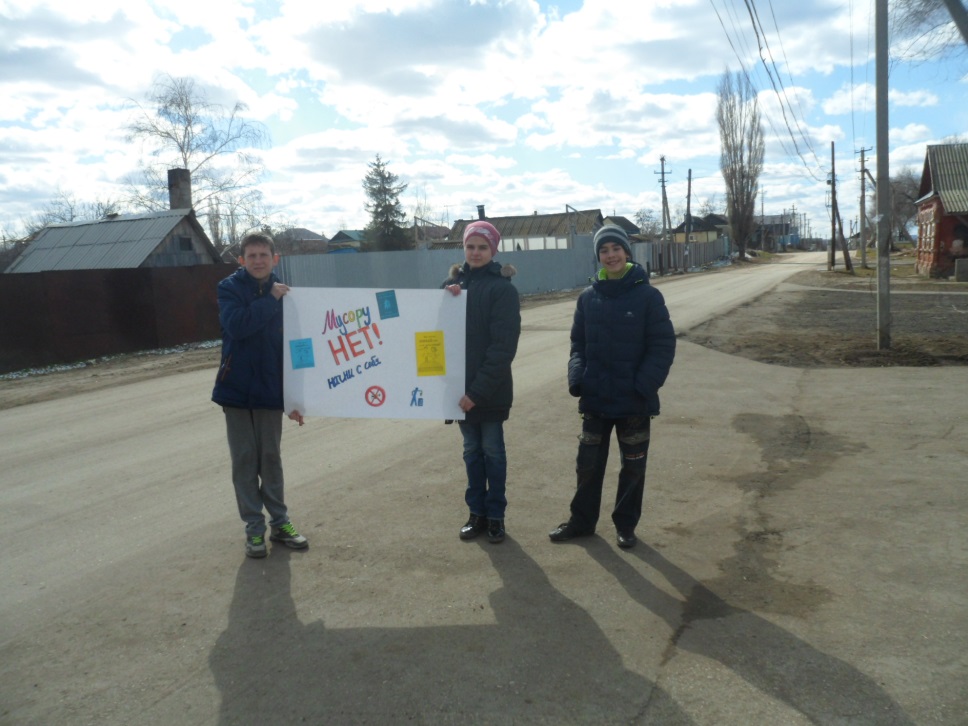 Вывески на пляже нашего села
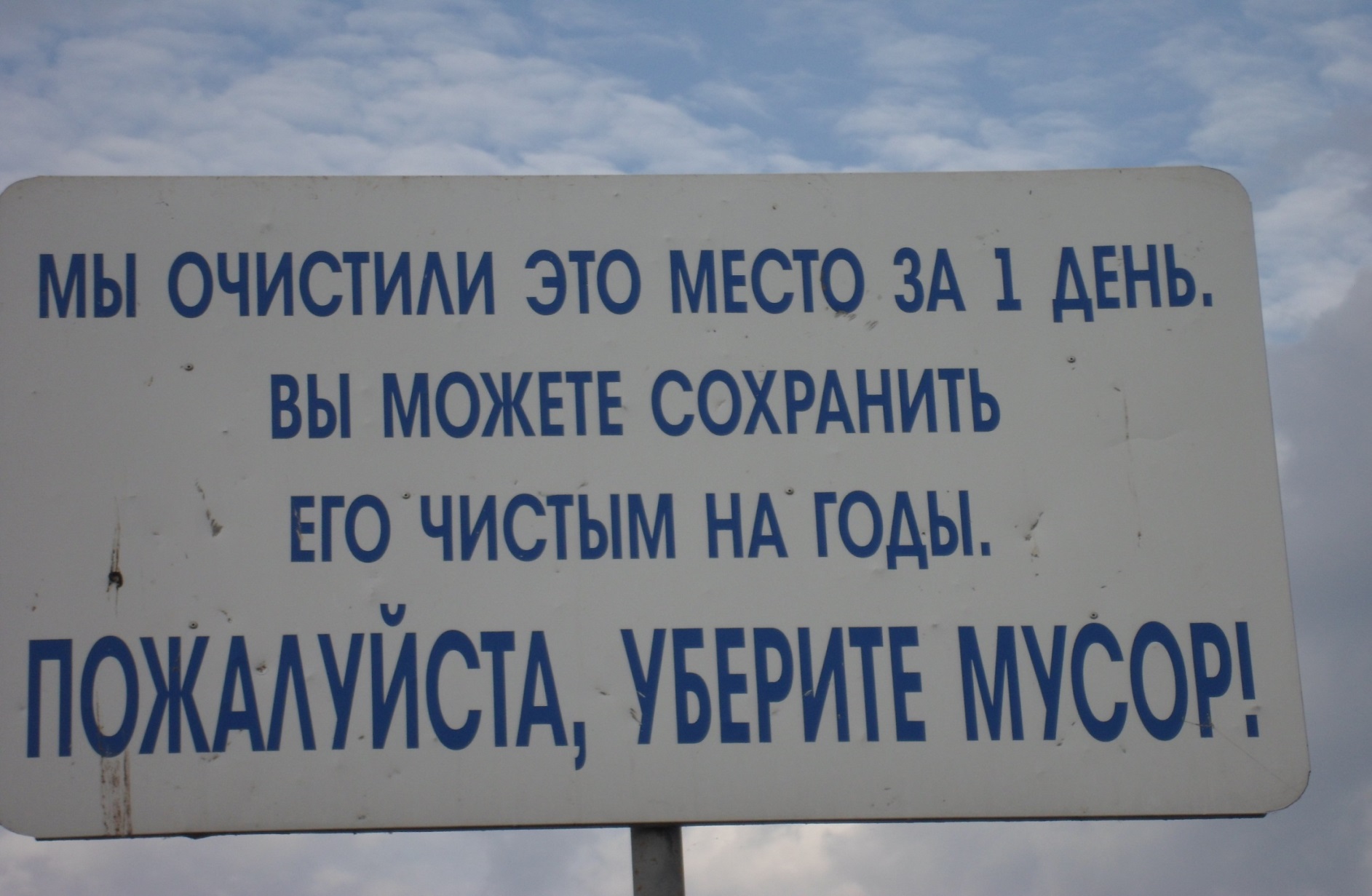 Способы  и пути решения проблемы
Один из вариантов использования бытовых отходов пластмассовых бутылок -  изготовление кормушек для птиц и поделок.
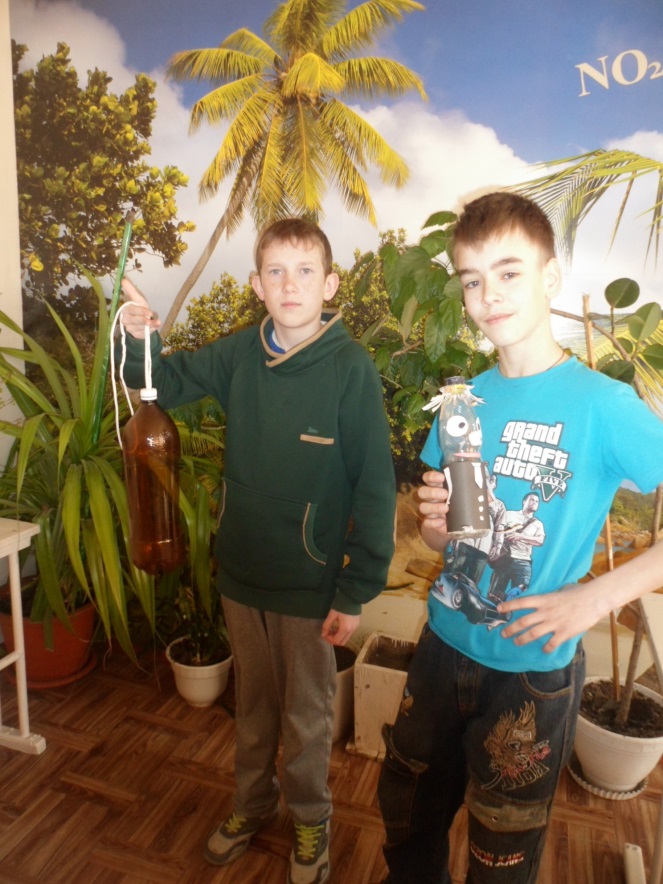 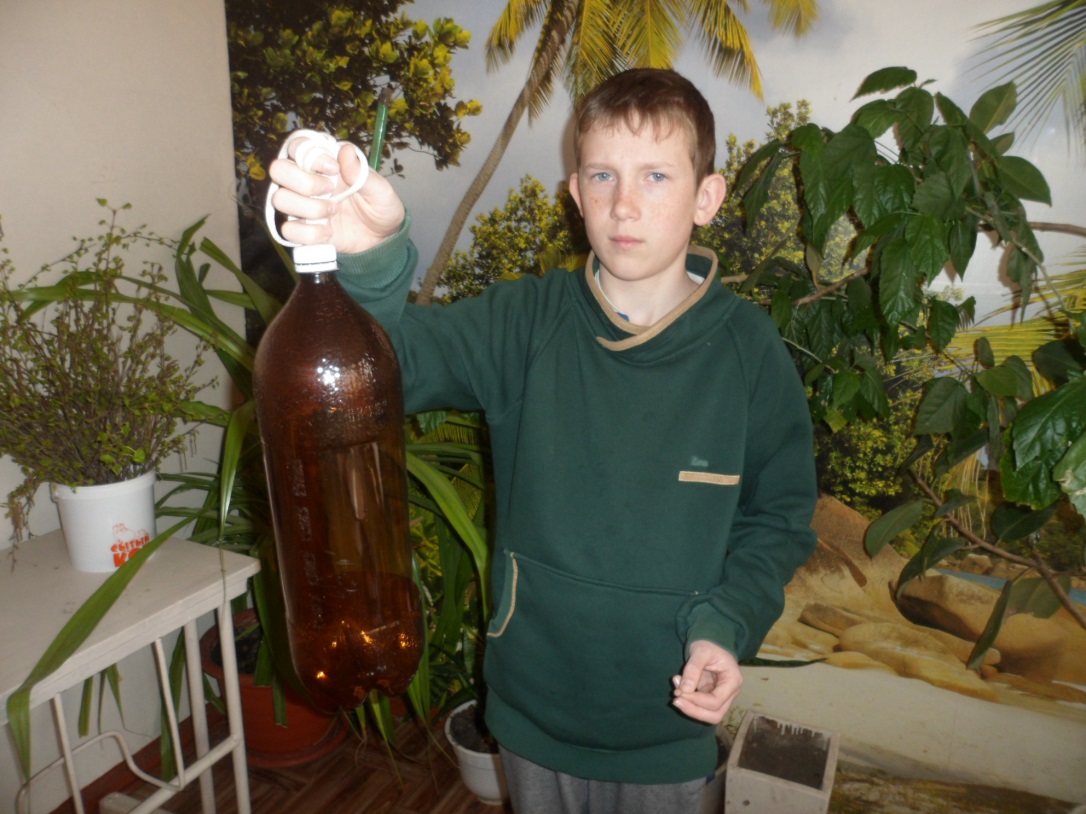 Возможное использование на приусадебных участках шин и пластиковых бутылок
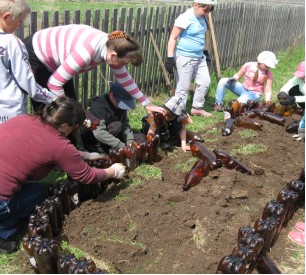 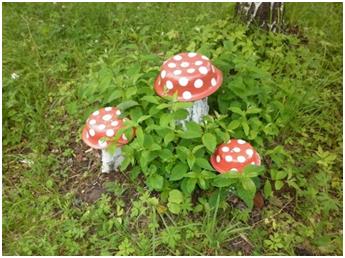 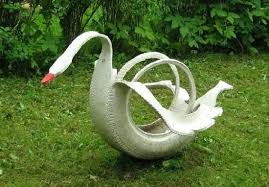 Озеленение нашей школы
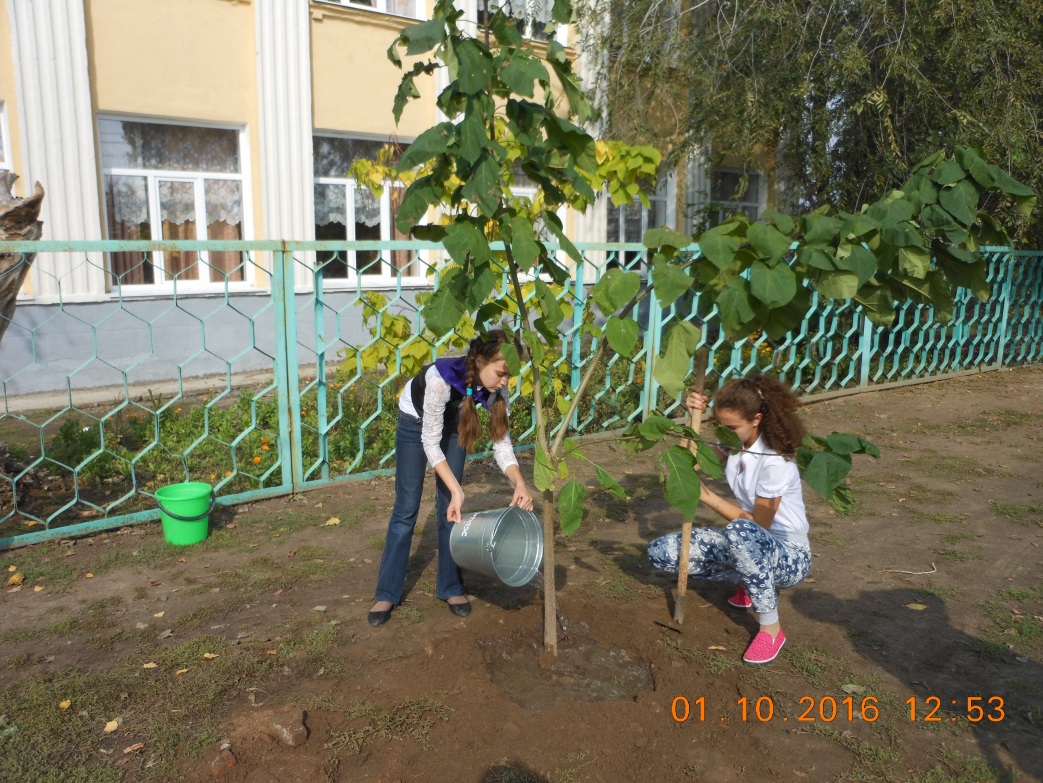 Проведена Акция «Чистое село». Убрали свалку на пляже с. Квасниковка
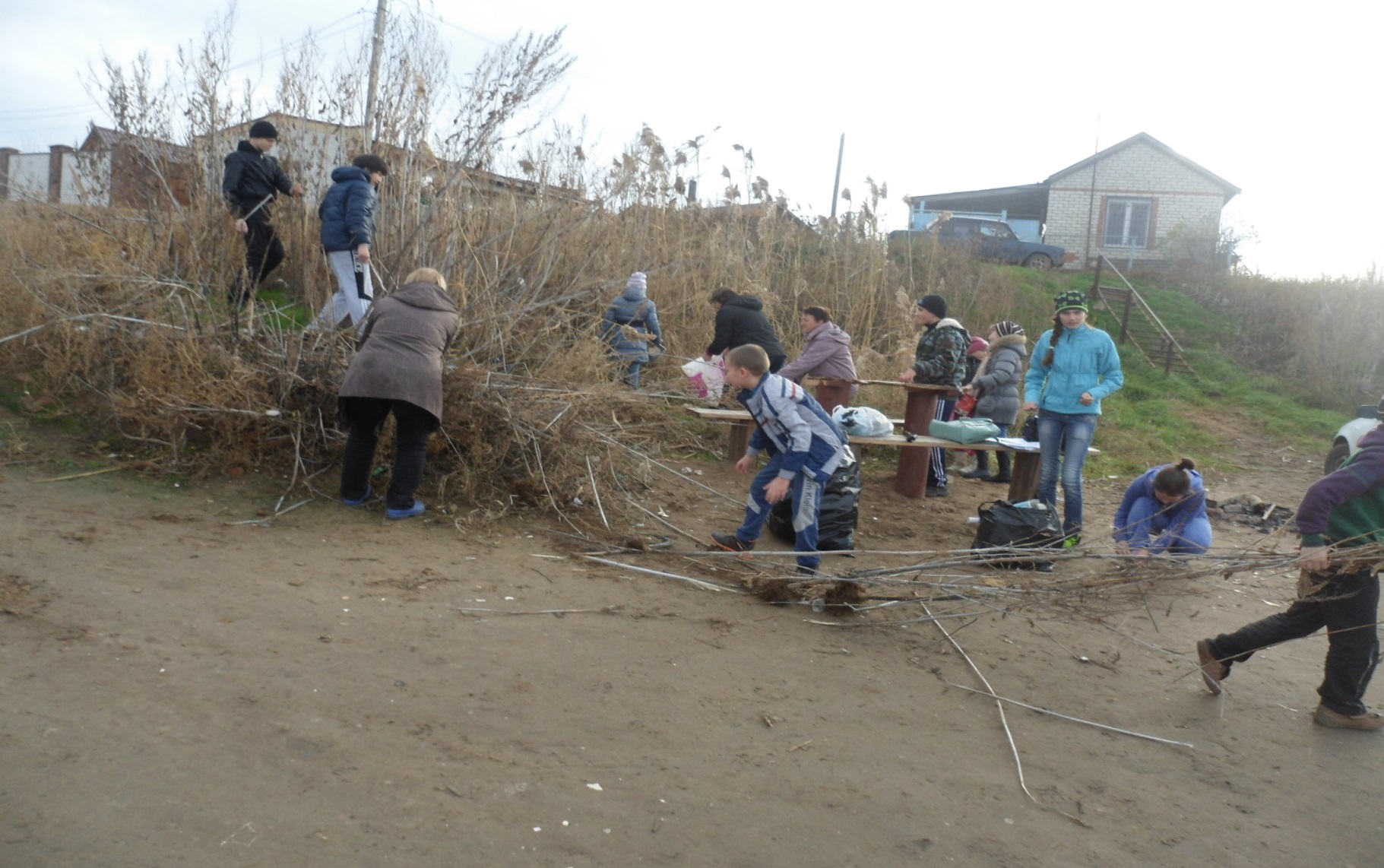 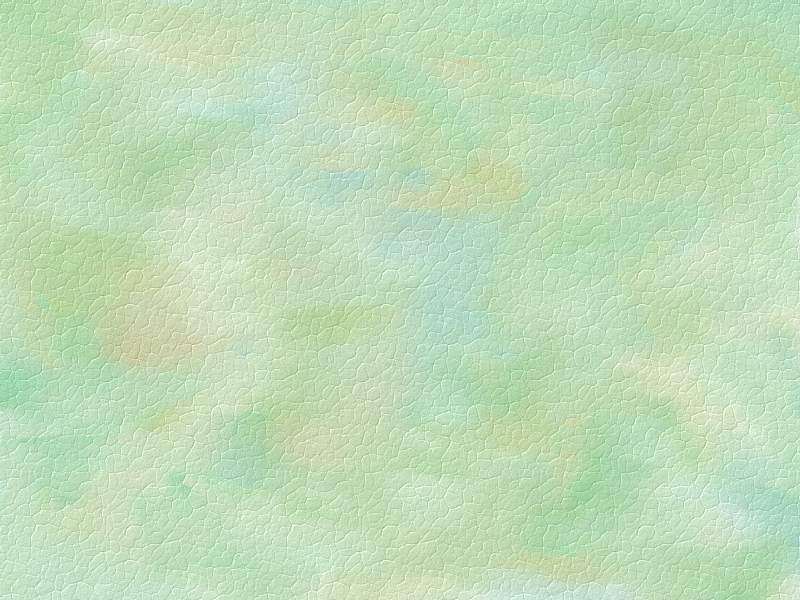 Убираем одну из свалок нашего села, на берегу реки Волга
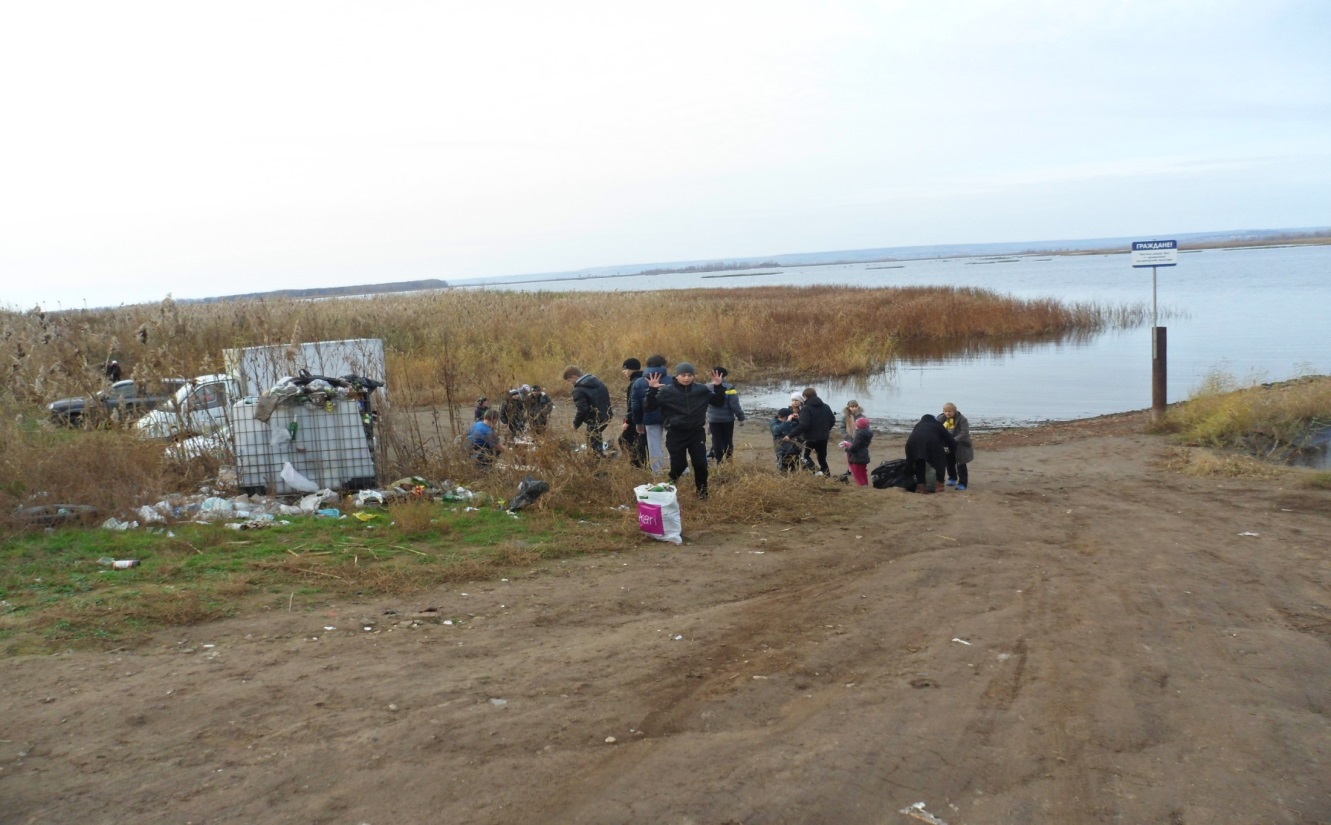 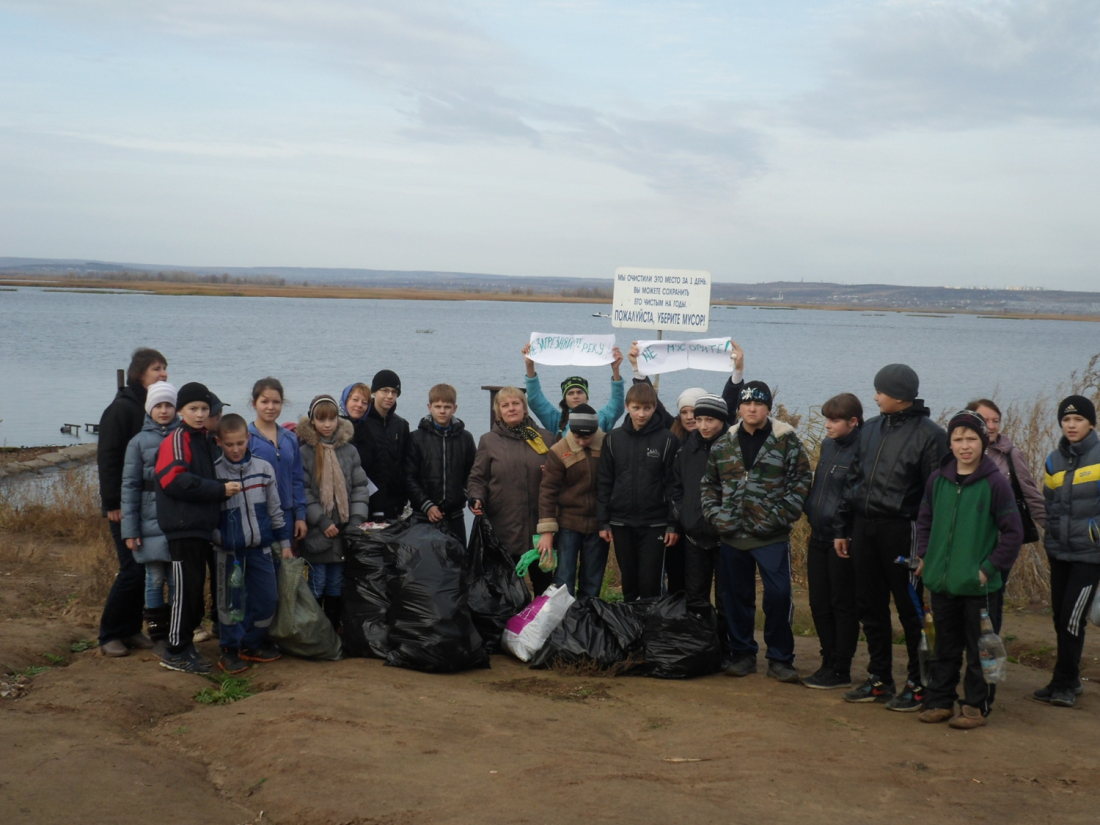 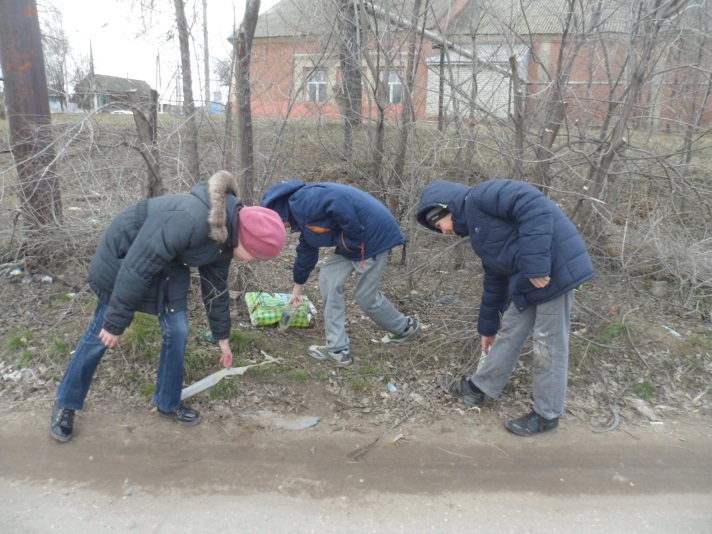 Экскурсия ребят кружка «Я - исследователь на мусоросжигающий минизавод в нашем селе.
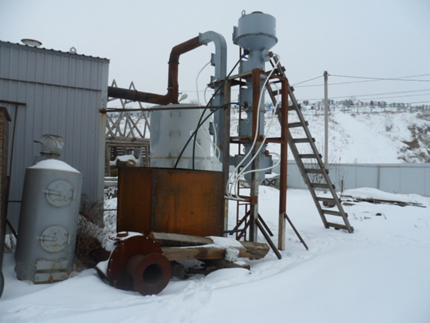 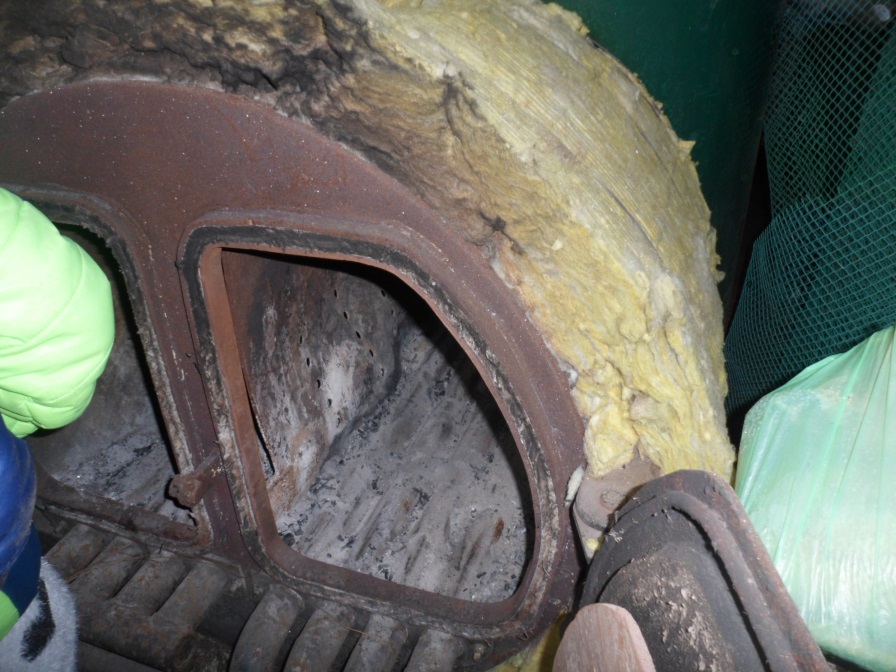 Выводы:
Мы изучили свалки села, были на экскурсии мусоросжигающего мини завода в нашем селе, провели акции по озеленению школы, очистке села и берега Волги от мусора!
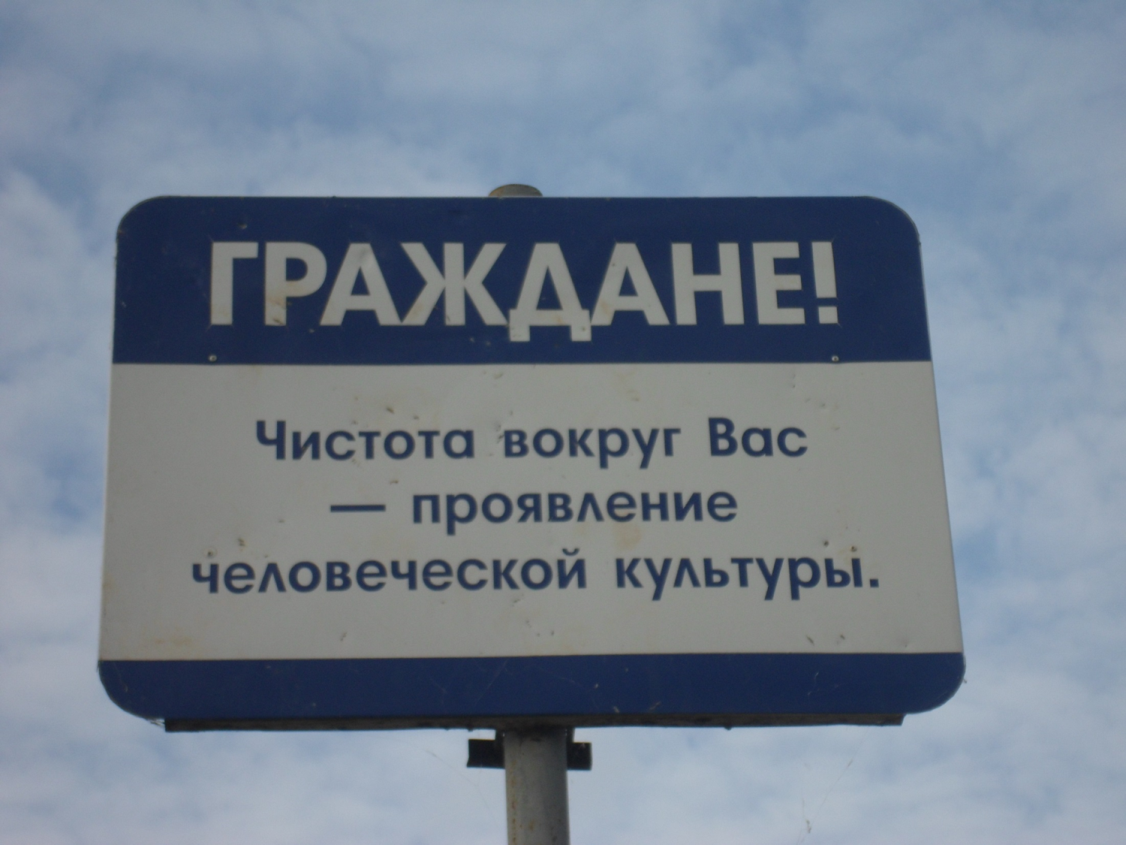